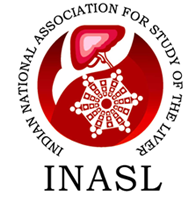 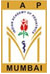 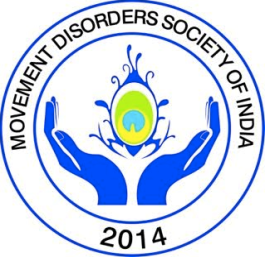 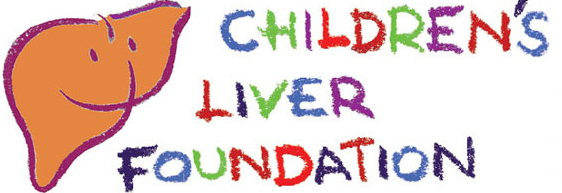 Panel Discussion
 Genetics: Is there a role in clinical practice?
Moderator: Seema Alam
Panelists:   Ashish Bavdekar, Malathi Sathiyasekaran, 
              Parag Tamhankar
Role of Genetic Testing in   Wilson Disease
Case 1
7 year old boy 
Chronic hepatitis
Investigations
Ceruloplasmin 4mg/dl
 24 hour urinary copper 458 mcg/day, 
KF Ring positive
Diagnosis: Wilsons disease
Is genetic analysis needed???
As per AASLD 2009 guidelines, diagnosis of WD is confirmed in this child
Genetic test will not aid any further  for this child
Same child -  5 common mutations negativeIs it not Wilson Disease ???
Is it not Wilson Disease ???
>500 ATP7B mutations - reported in WD
Apart from mutations in the exons, mutations in regulatory elements as well
A NEGATIVE GENETIC TEST DOES NOT RULE OUT WD
Indian J Gastroenterol (November–December 2012)
Case 2
10 year Boy - Acute-on-chronic liver failure
 Acute: Hepatitis E
Chronic: Wilson Disease
Coombs –ve hemolysis
Grade 3 Hepatic Encephalopathy
PELD: 27, NWI: 16
Diagnosis: Acute Fulminant Wilson Disease
Role of genetics in such a scenario??
Important for the screening of other family members 
If mutation not possible or no known mutation detected  Preserve DNA of the patient for linkage/haplotype analysis
Case 3
Asymptomatic 4 year old Sibling of Wilson disease
Liver Function tests , USG normal
Ceruloplasmin: 18 mg/dl
24 hour urinary copper: 40 mcg/day
No K-F ring
Genetic testing method of choice for screening in first degree family relatives
If mutation for proband is positive, direct gene testing in famliy
If mutation is negative or unknown then haplotype analysis 
AASLD Class I, Level B
Case 4
8 year old female 
Chronic hepatitis
Investigations
Ceruloplasmin 7mg/dl
 24 hour urinary copper 228 mcg/day, 
KF Ring negative
Diagnosis: Suspected Wilsons disease
Genetic testing is  not cost effective
Liver biopsy - provides additional information about the liver status 
Genetic testing maybe offered in inconclusive report
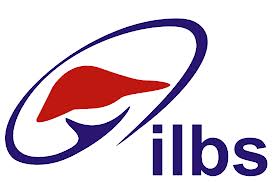 Case 5
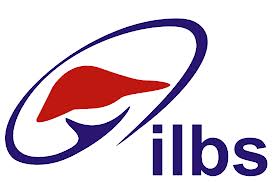 10 year old diagnosed as Wilson Disease Mutation detected
Asymptomatic sibling
Same homozygous mutation present and started on chelation
Biochemical tests not done
Biochemical tests v/s Genetic Studies
Biochemical tests help in diagnosis as well as monitoring patients on treatment
Biochemical tests cannot be replaced by genetic studies. 
Phenotypic and genotypic heterogeneity is known with Wilson Disease
Not enough data to prove genotype – phenotype correlation
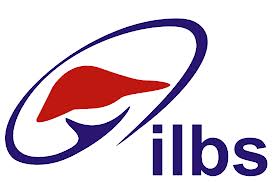 Case 6
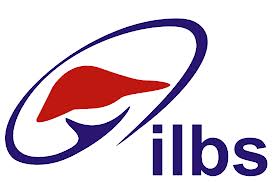 Master S / 7 year / Boy
Acute Fulminant Wilson Disease
PELD- 30, NWI 12 
Planned for liver transplant
Probable donors- 
18 year old elder sibling
Parent
Role of Genetic testing in donor evaluation
In the 18 year old sibling:
Genetic mutations may be helpful in patients with low normal ceruloplasmin levels and normal phenotype 
Genetic tests would help to identify specific gene mutations (homozygous/ heterozygous)

In the asymptomatic parent:
Identify homozygous and heterozygous mutation
DNA linkage analysis and haplotype studies in places where direct gene studies are not available.
Case 7
What genetic counseling would you give to this patient? 
Is prenatal diagnosis possible?
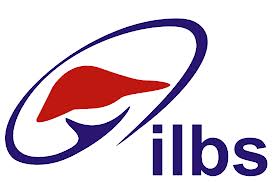 25 year old
Chronic Liver Disease - Wilson Disease
Compliant to diet and treatment
Plans to start a family
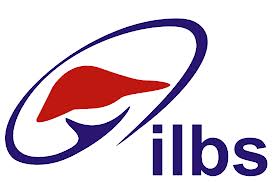 Autosomal Recessive
In a consanguineous marriage: 
Both parents heterozygous: 25% affected  & 50% would be carriers. 
One parent diseased and the other is heterozygous:  50% affected
Asymptomatic partner can be heterozygous for the mutation. Genetic testing should be advised.
Prenatal diagnosis can help in early diagnosis and treatment with good long term outcome.
Case 8
15 year old boy

Neurological Wilson Disease
Role of genetic testing in Neurological Wilson Disease??

Any specific gene mutation associated with Neurological Wilson Disease??
Genotype- Phenotype correlation
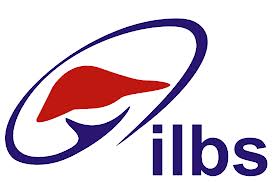 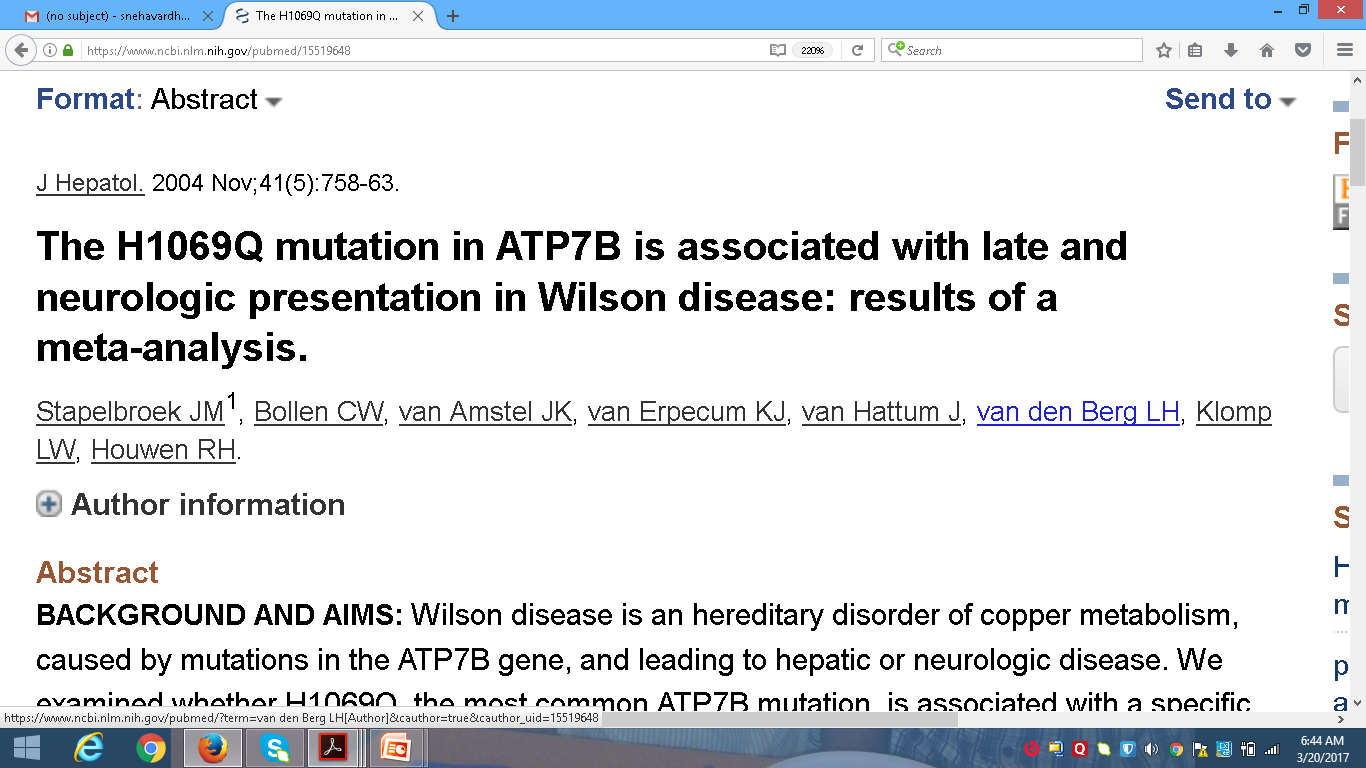 Correlation with age and neurological presentation
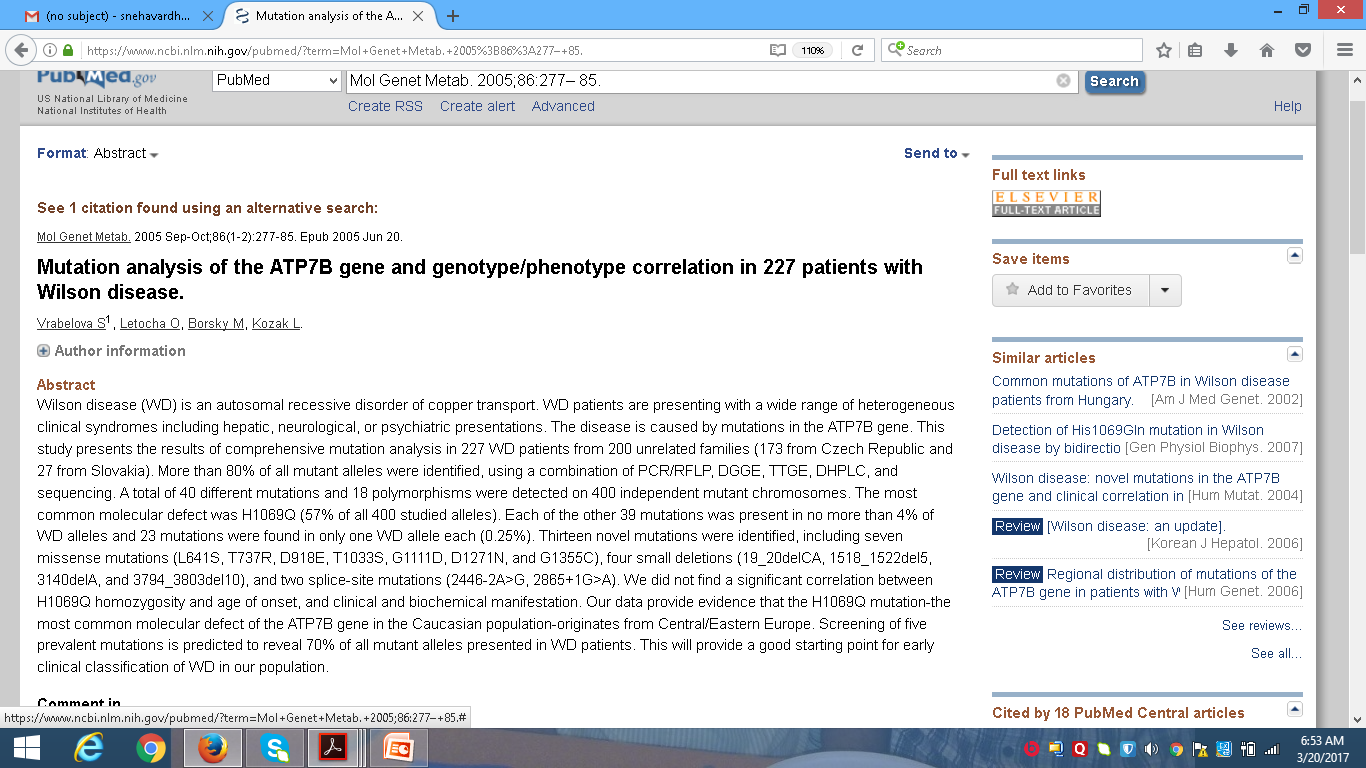 NO correlation with age and neurological presentation
Indian mutations in Wilson Disease
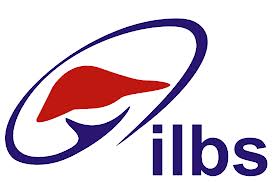 Different centers screen for different allele panels
No consistent results from the available studies
Large population with genetic heterogeneity
High rates of consanguineous marriages in some parts of the country
No caste based/ community based studies to identify common mutations in a particular group.
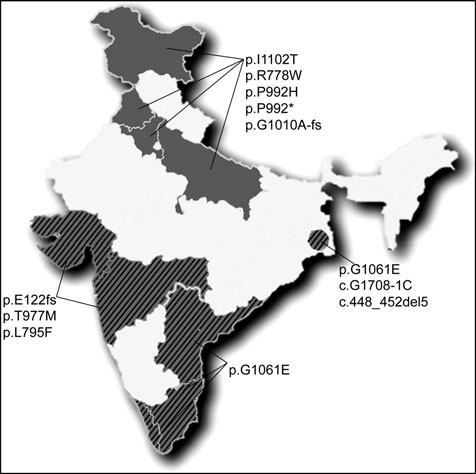 Aggarwal A, et al. Ann Hum Genet. 2010
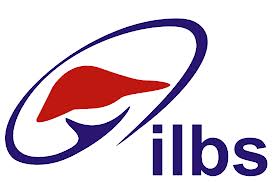 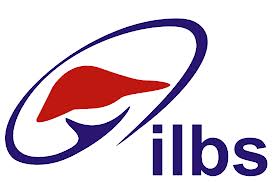 Key Messages
Definite role of genetic studies especially with negative/ inconclusive biochemical tests. 
Screening for genetic mutations is more effective with known mutation in the proband.
Genotype – Phenotype correlation is not consistent 
Lack of consistent data for mutations in India due to no uniformity in allele testing.
Thank You